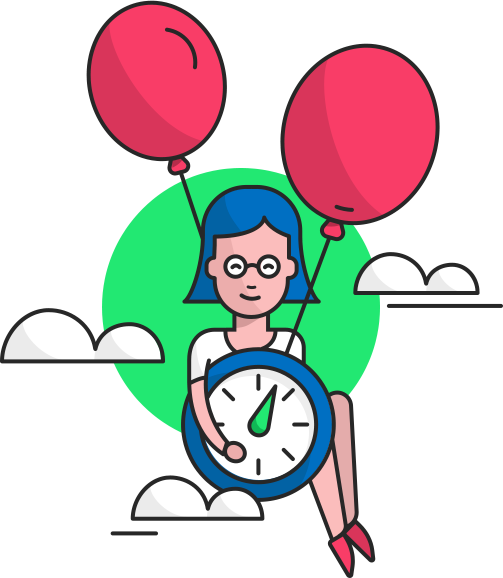 Training toolAdminPayroll
Training objective
At the end of the training session, admin will be able to
Prepare and process variable payroll elements
Generate exports files for payroll
Extract and integrate payslips
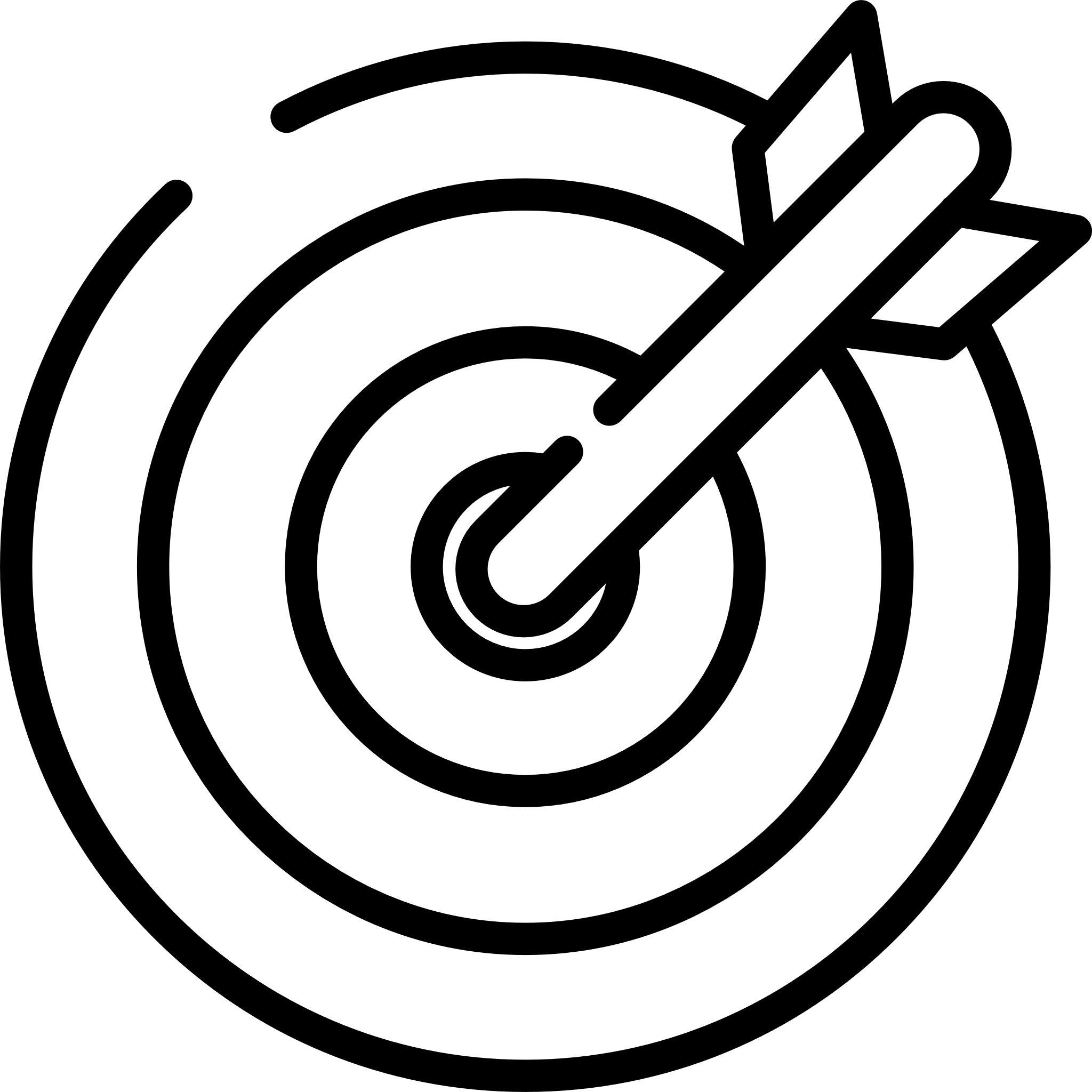 Training program
Module area
Employee and users 
Employee record management 
Create the absence export file
Create the trackers transfer export file
Create the overtime hours file 
Create the input sheet of variable payroll
Create the meal vouchers file
Extract and integrate payslips
Team trackers management

Admin area

Identify the types of absences to be exported and enter the codes for the payroll types 
Identify payroll type codes for overtime and extra hours 
Set up meal vouchers
Create a variable payroll input sheet
Module Area
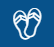 Create new employees
Creation of an employee
Access : Payroll > Employee and users
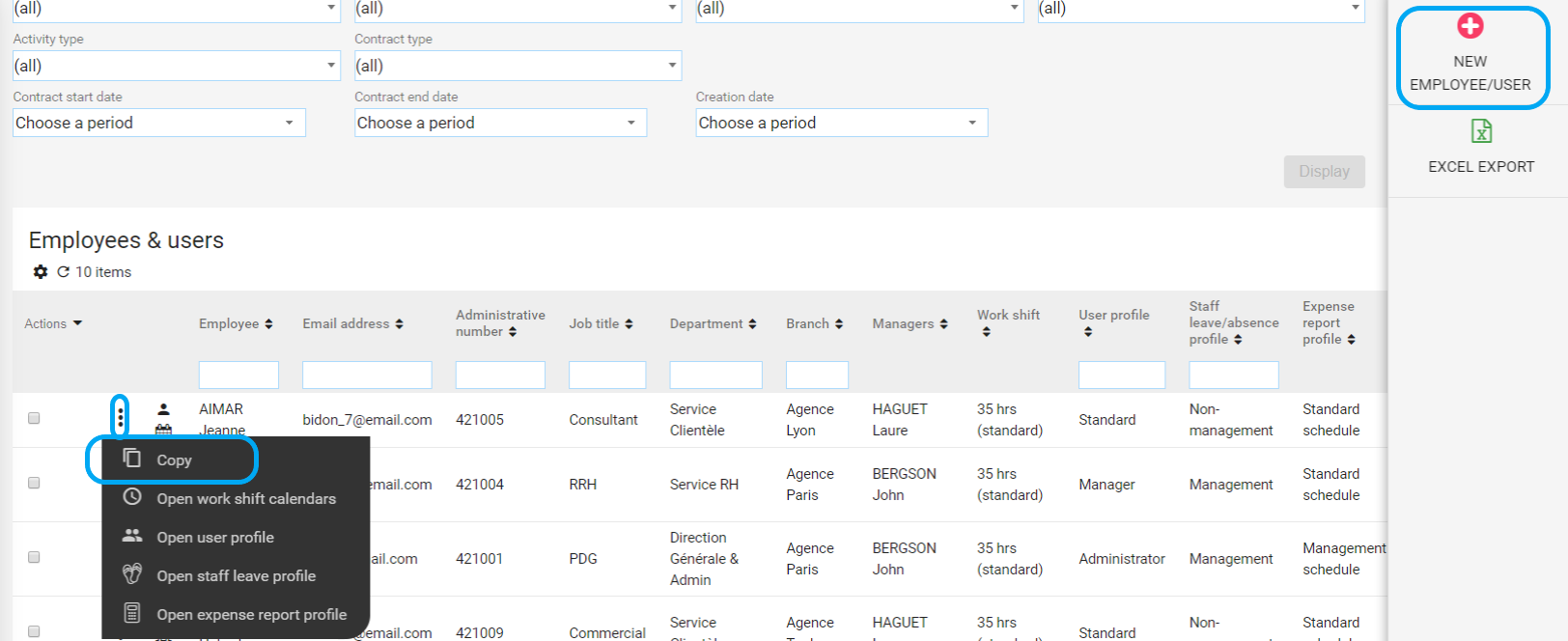 Archived users
Archived a user
Access : Payroll > Employee and users
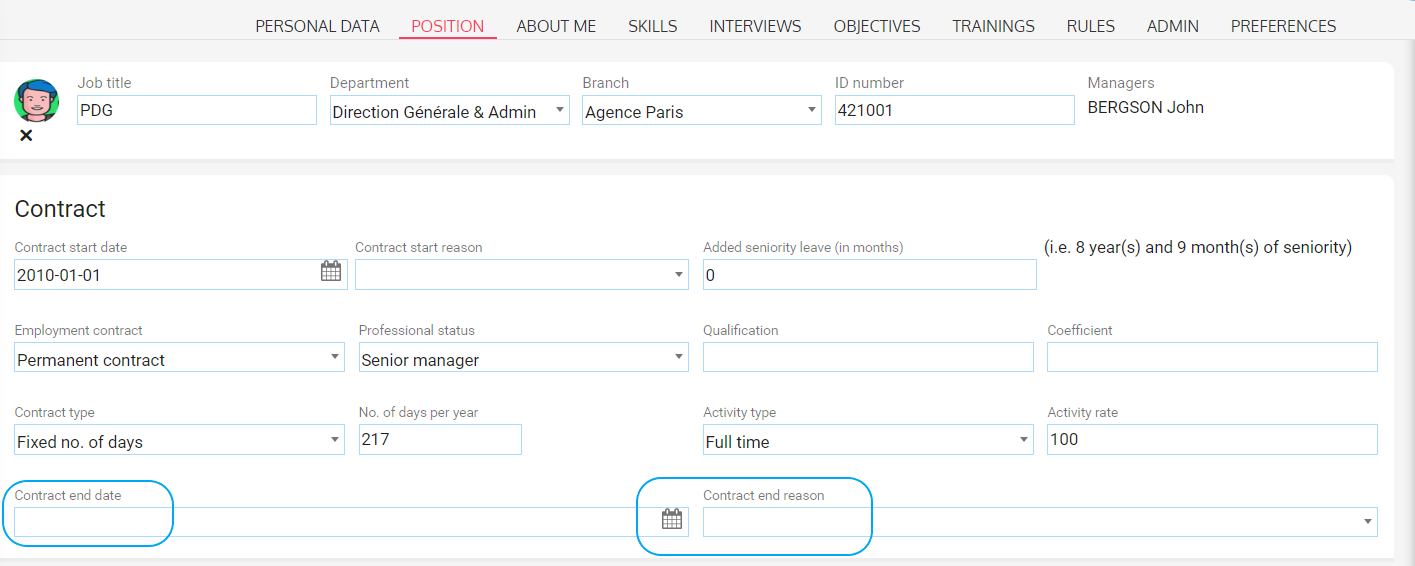 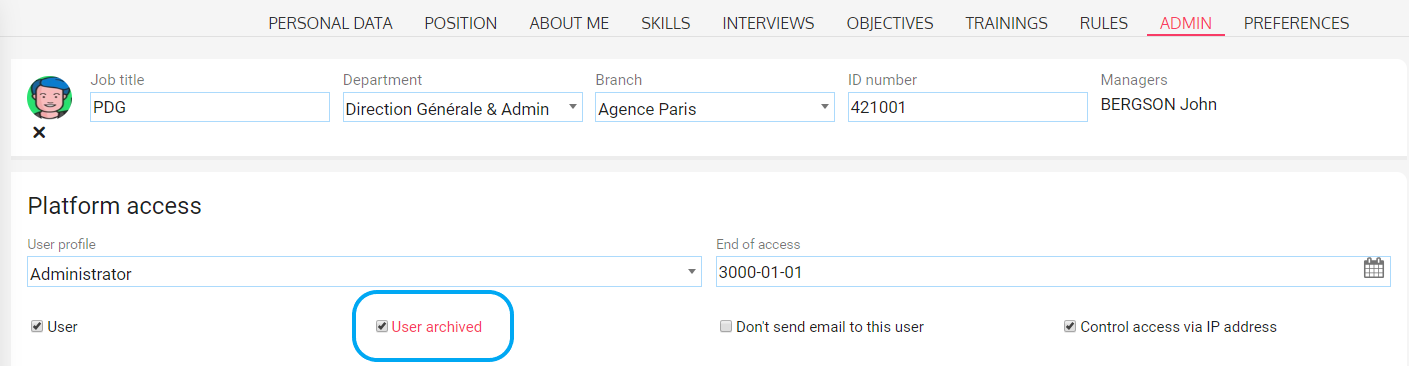 Send access email
Activate the « to send email to users » option
Access: Admin area > General settings > Company record > Open > Configuration
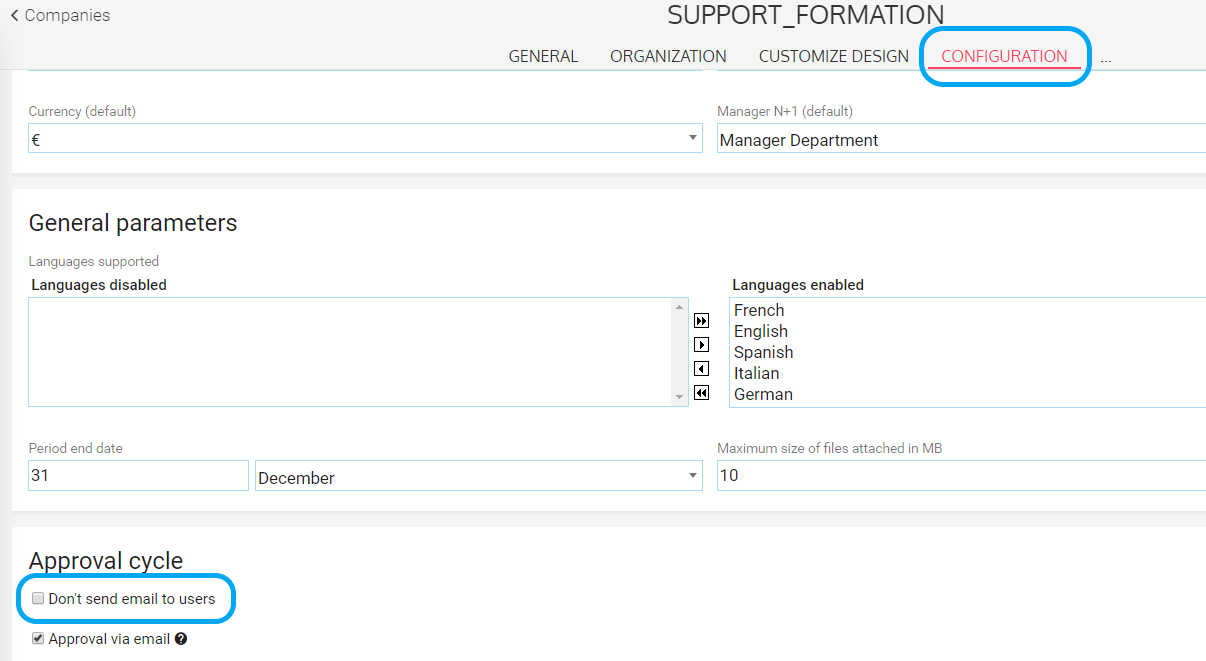 Envoyer les identifiants
Access : Payroll > Employee and users
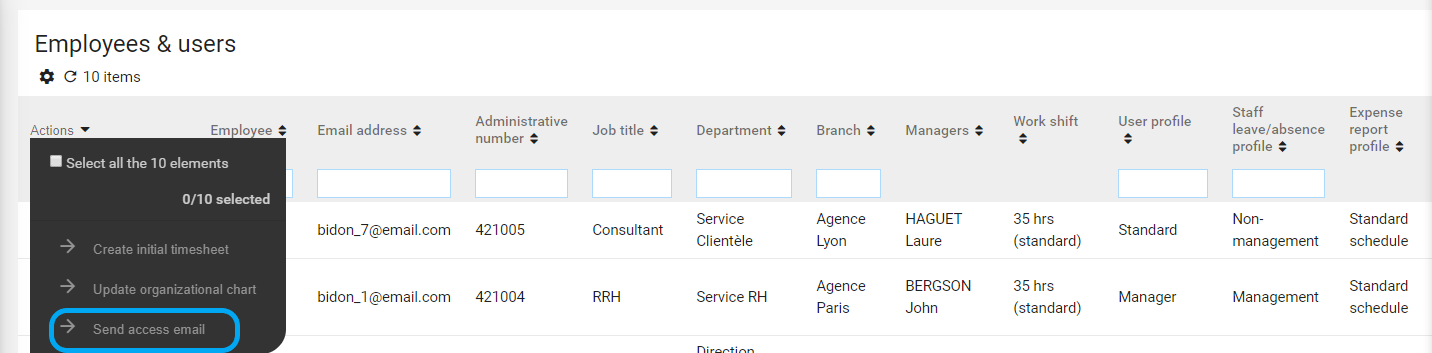 Employee records management
Add elements in the employee records
Access: Payroll > Employee records
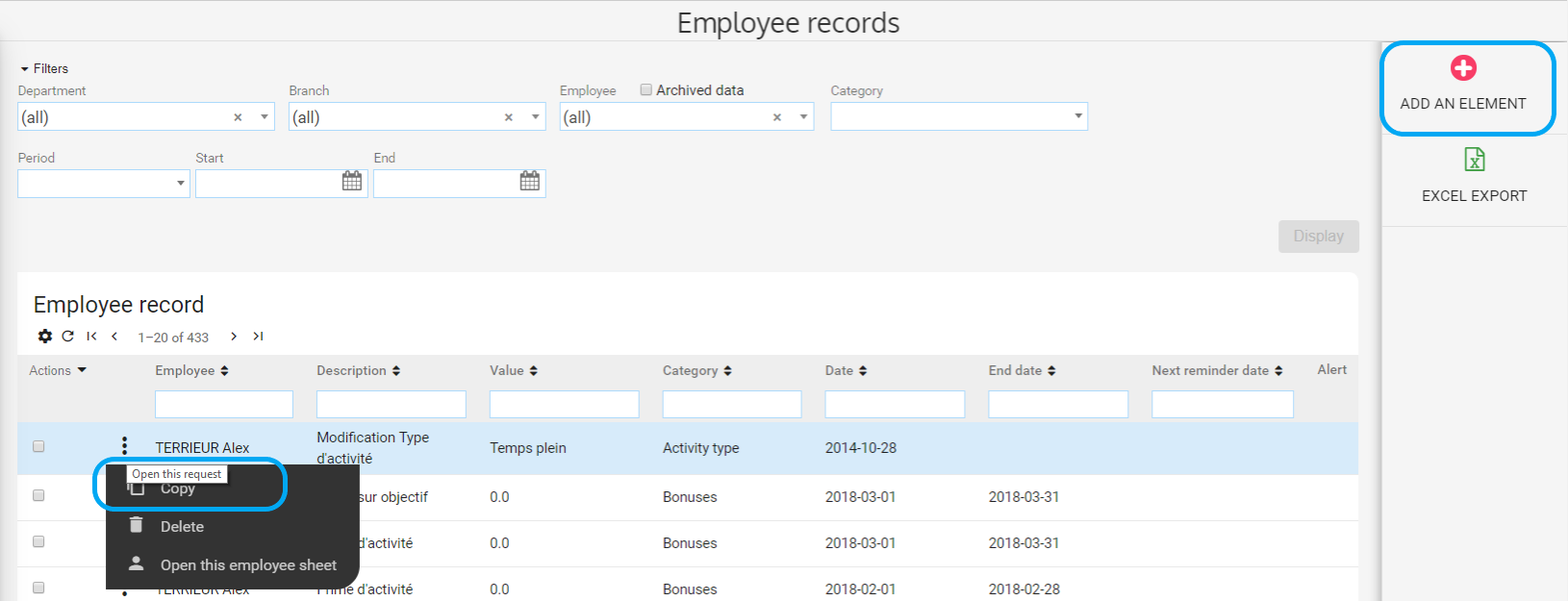 Employee records management
Filter by category
Access: Payroll > Employee records
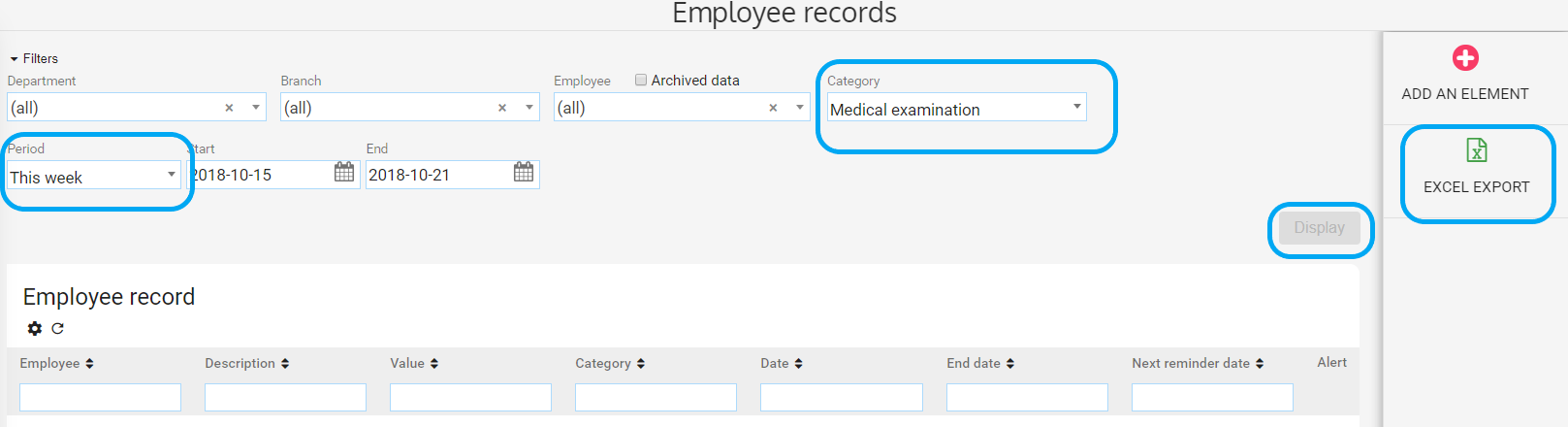 Create the absence export file
Access : Payroll> Pay export for absences
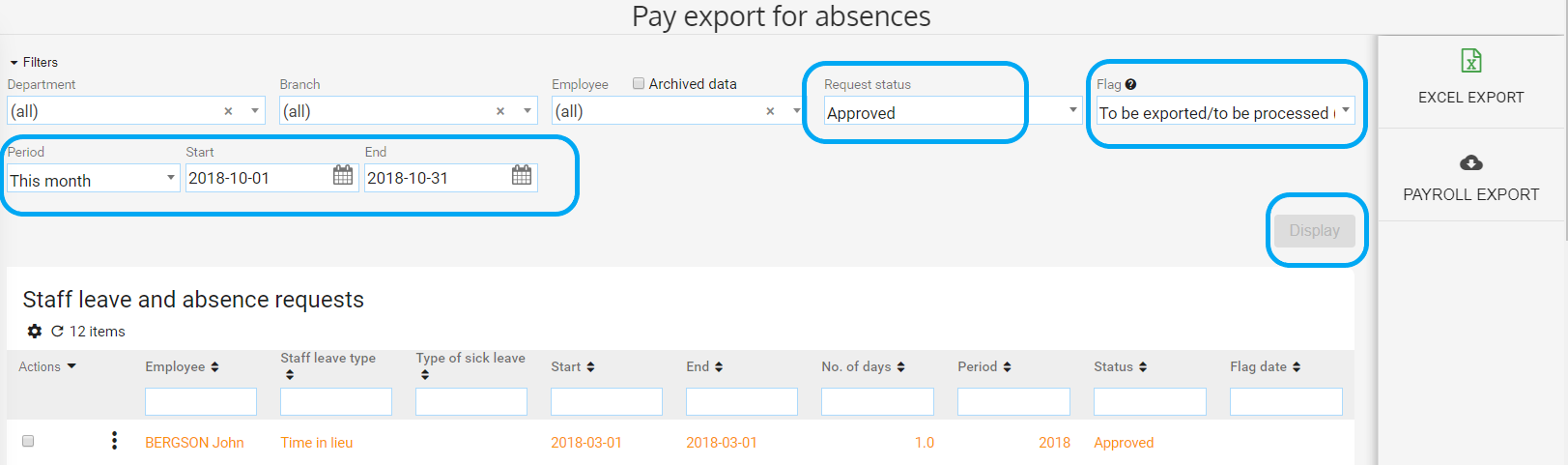 To create absences file to an excel format (allows to control)
To create absences file to the format expected by the payroll software
Create the absence export file
Access : Payroll> Pay export for absences
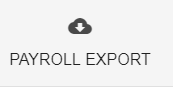 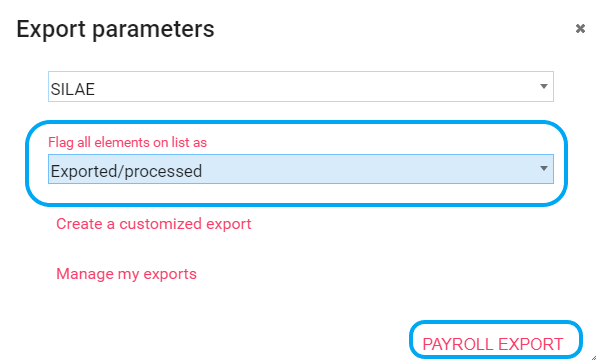 Allows to virtually approve the absences that have been exported to the payroll software and meal vouchers.
Create the trackers transfer export file
Access : Payroll > Entitlements transfers
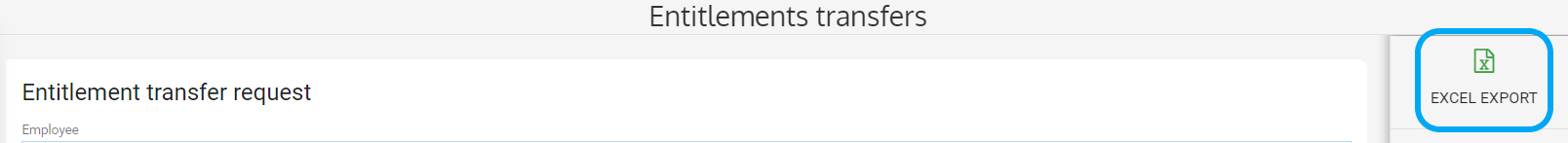 Depending on the transfer date: Allows you to determine the days of Time in lieu or paid leave or other absences transferred to a different tracker (example to the Staff leave carried over)

Exemple : 
Source tracker: Paid leave
Target tracker: Staff leave carried over
Quantity : 1


You will have to deduct 1 day of paid leave in the balance on the payslip.
Create the over time hours and extra hours export file
Access : Payroll > Export hours to payroll
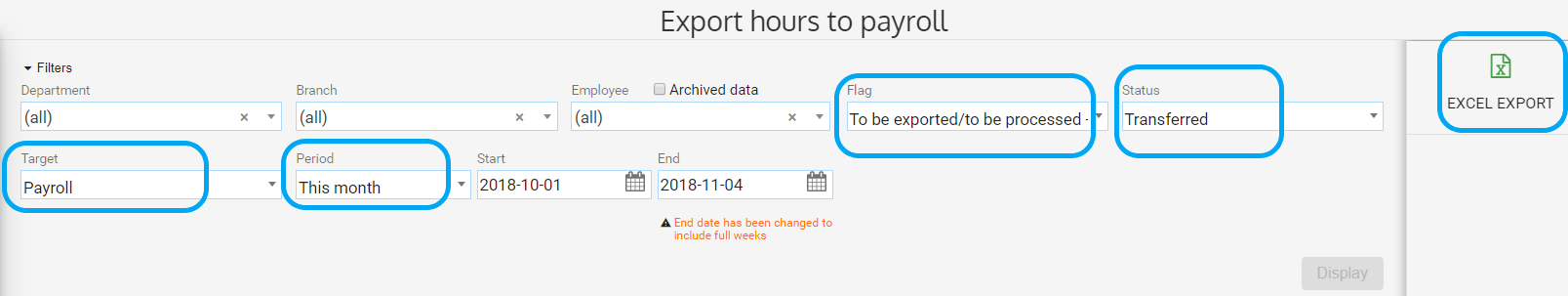 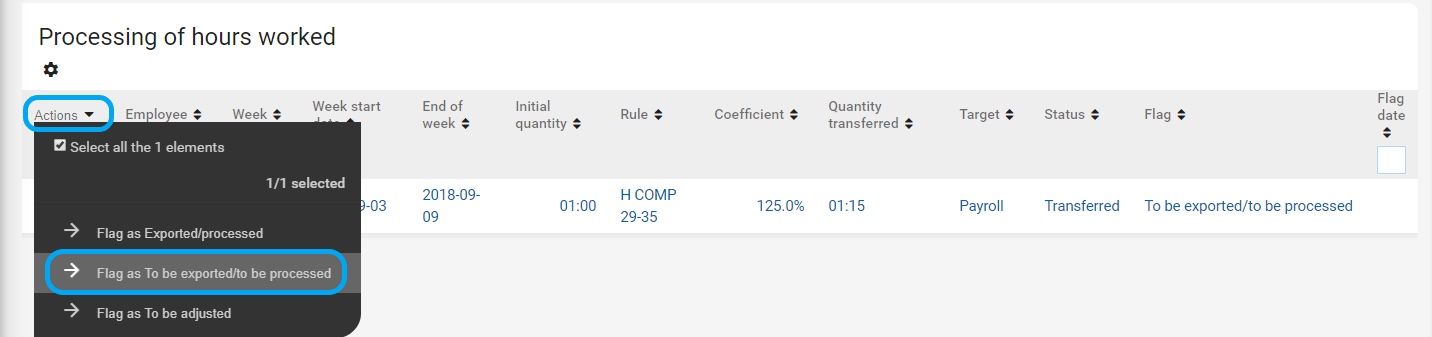 Create the input sheet of variable payroll
Create the input sheet of variable payroll
Access : Payroll > Variable payroll settings input
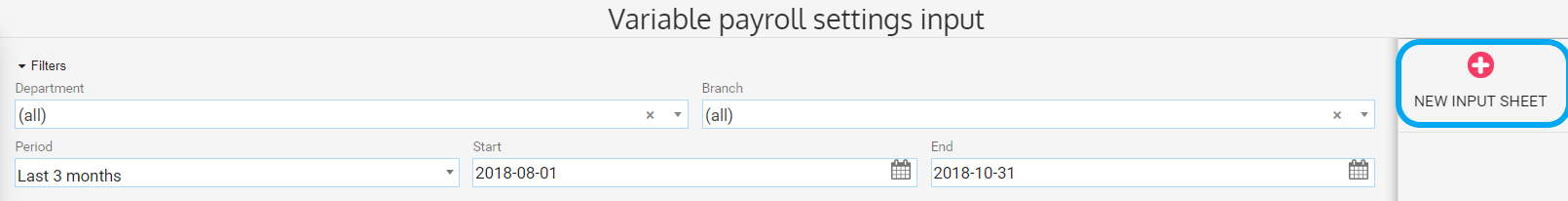 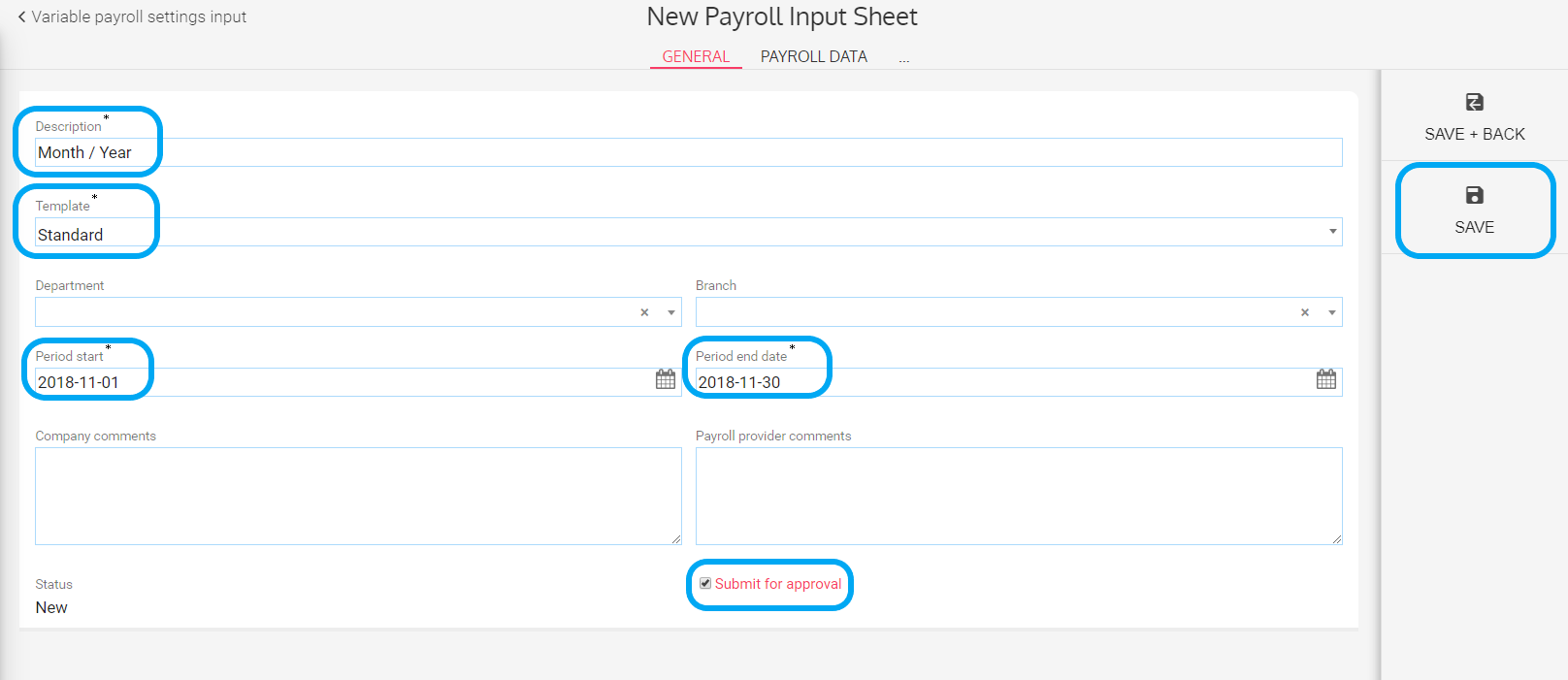 Create the input sheet of variable payroll
Fill in the input sheet of variable payroll
Access : Payroll > Variable payroll settings input
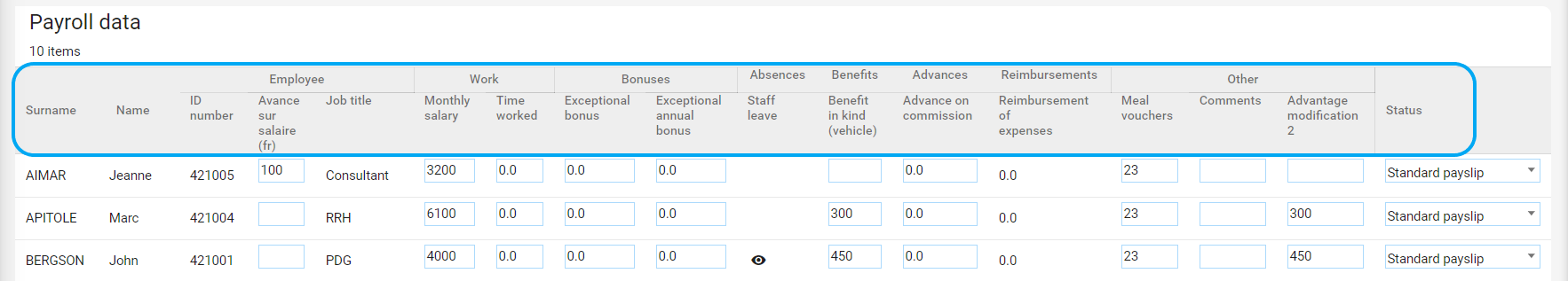 Data is automatically uploaded from the platform according to the settings and whether you have subscribed to the HR Portal module or not.
Create the input sheet of variable payroll
Fill in the input sheet of variable payroll with the HR Portal module
Access : Payroll > Variable payroll settings input
Input sheets of variable payroll
Employee record
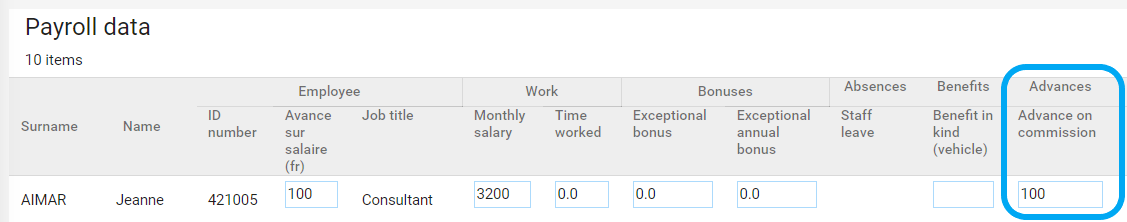 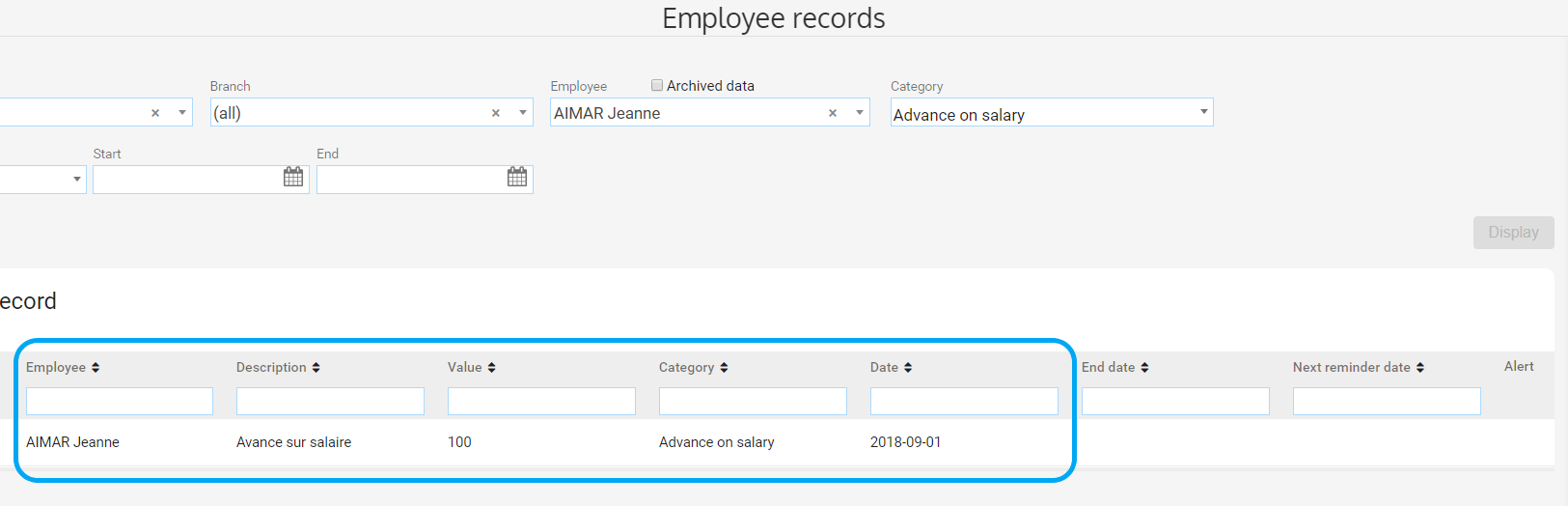 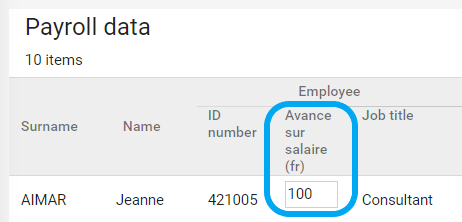 Create the input sheet of variable payroll
Flag data and approve the input sheet
Access : Payroll > Variable payroll settings input > Select a input sheet > Payroll data
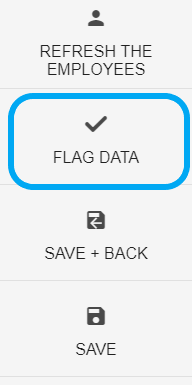 To flag data allows to virtually « check » the following elements if they are configured in the input :
Over time and extra hours
Leave & absences
Meal vouchers
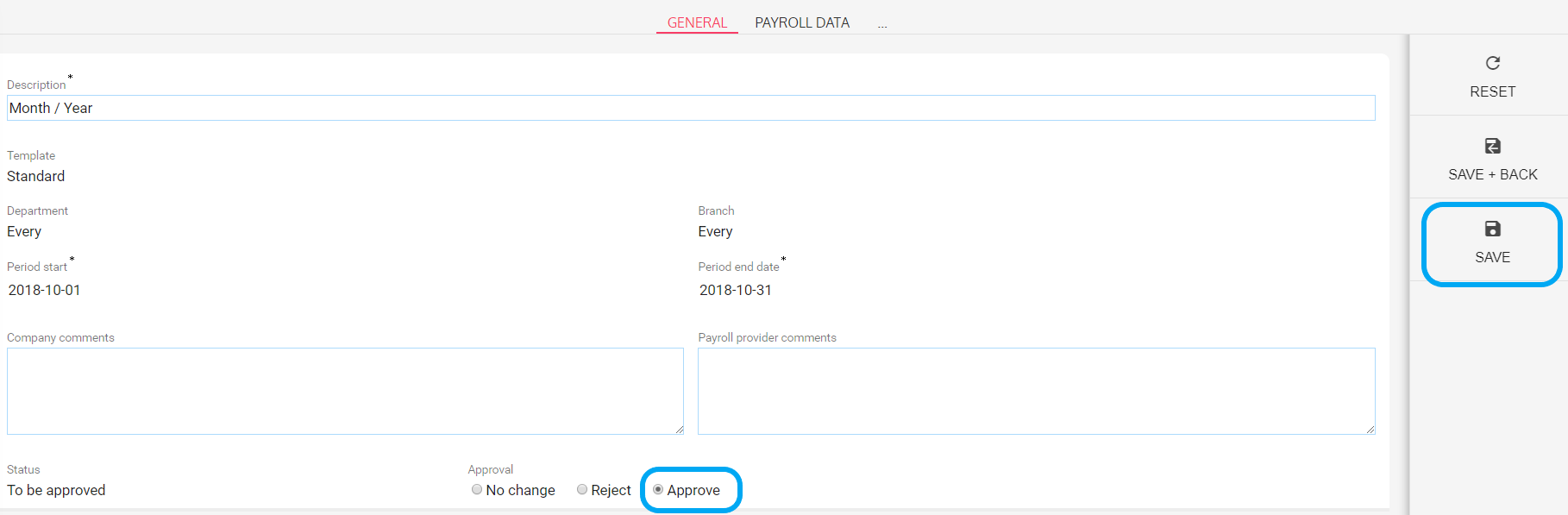 Approving the input sheet allows to split connections between the input sheet and :
Employee sheet
Employee record
Create the meal vouchers file
Access : Payroll > meal vouchers
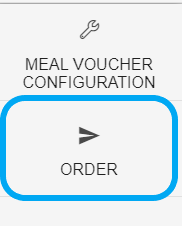 Permet de générer les fichiers suivants : 
Feuilles d’émargement
Détail des déductions
Fichier de commande au format attendu par le fournisseur
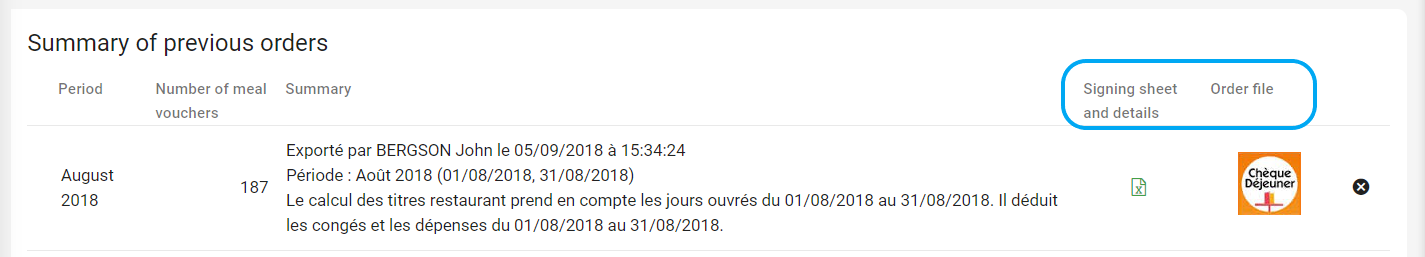 Extract and integrate payslips
Access : Payroll > Extract and integrate payslips
PREQUIRED
For each employee, the social security number, the last and first names have to be the same in Eurécia and in the payroll software.
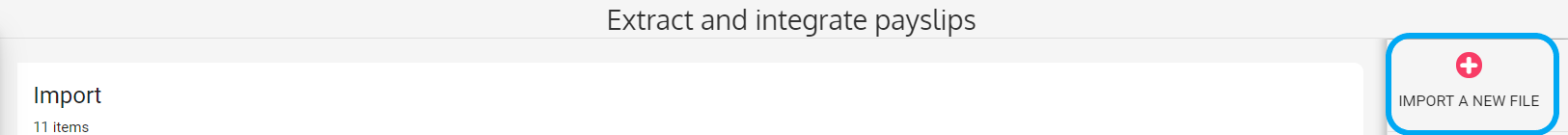 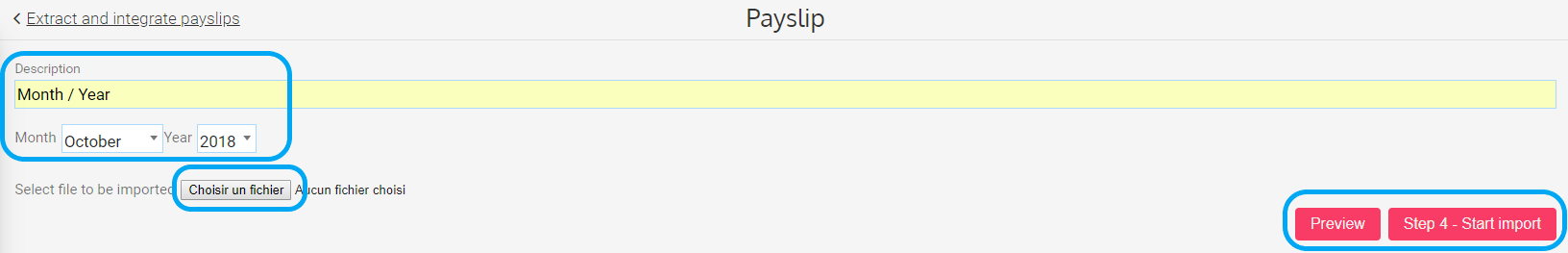 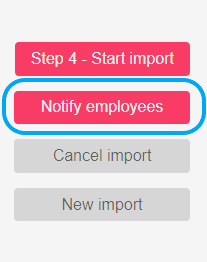 Allows to send an email to employees notifying that their payslip is available.
Extract and integrate payslips
Access: Admin area > HR Portal > Payslips > Import
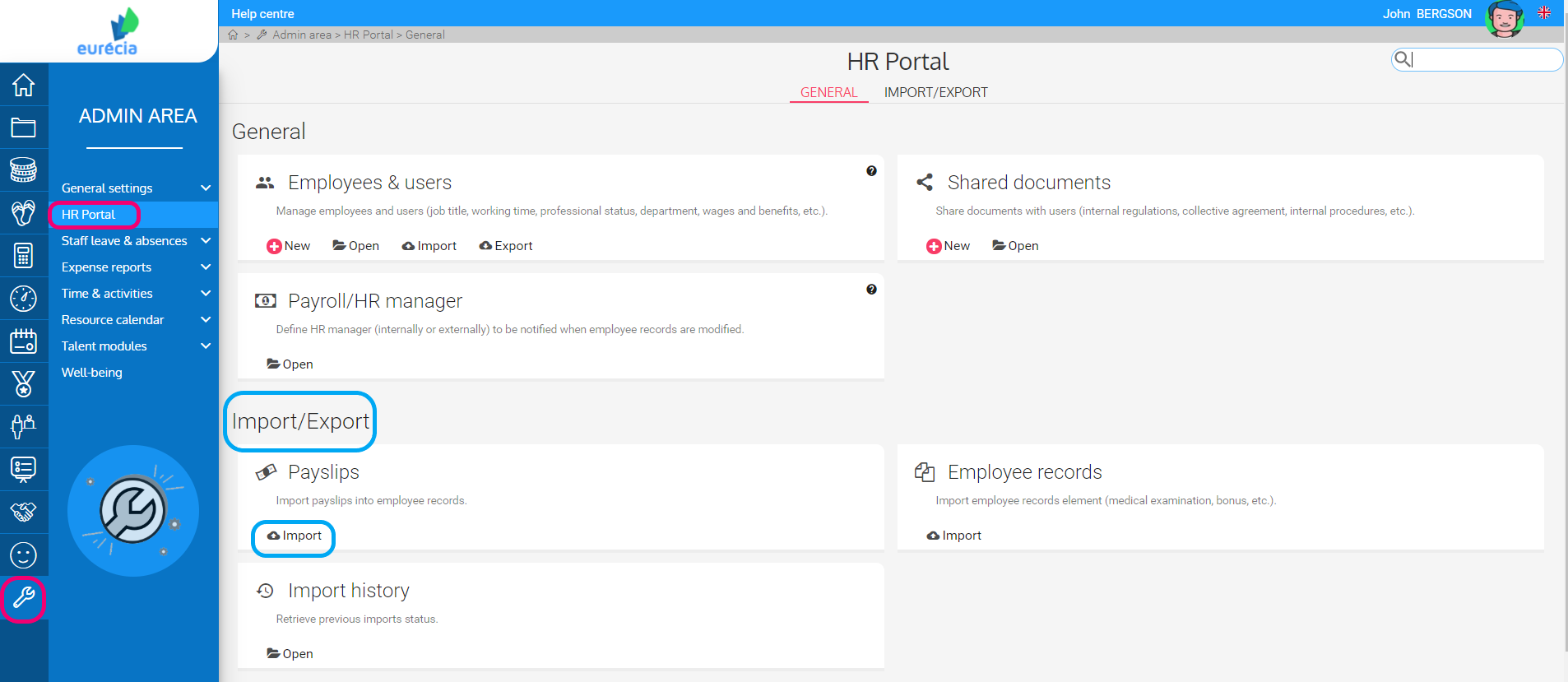 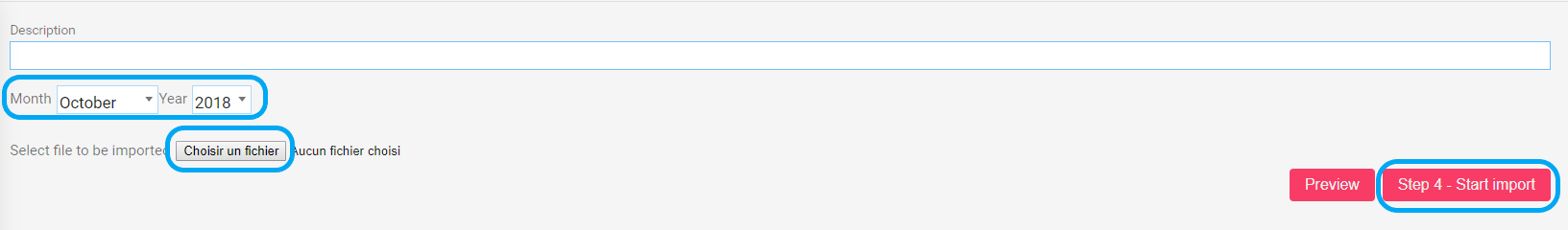 Admin area
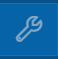 Identify the types of absences to be exported and enter the codes for the payroll types
Configure the absences types to export
Access: Admin area > Staff leave and absences > Staff leave and absences types > Create a new staff leave
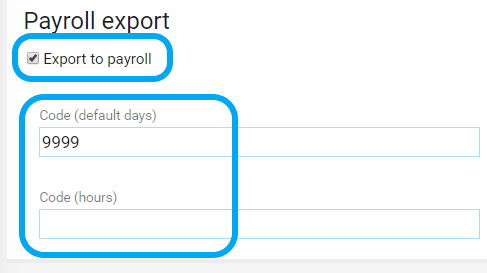 Can vary according to your payroll software
Identify payroll type codes for overtime and extra hours
Configure Work shift calendars
Access: Admin area > General settings > Work shift calendars > Open > Select one
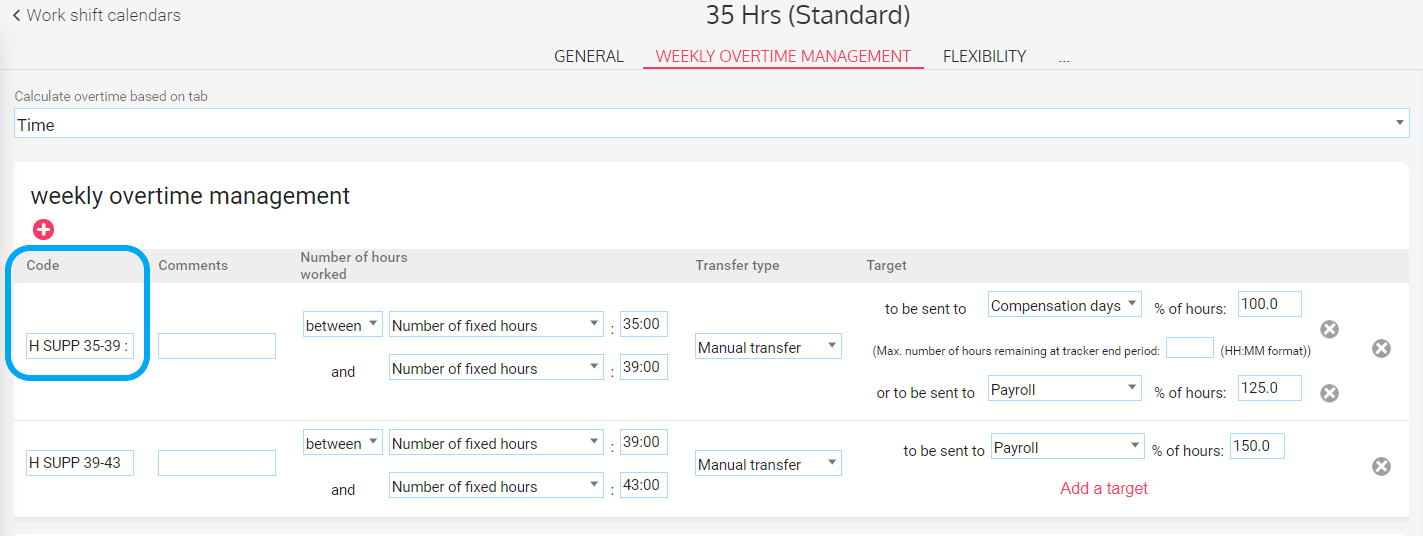 Configure meal vouchers
Configure management rules and the supplier
Access: Payroll > Meal Vouchers > Meal voucher configuration
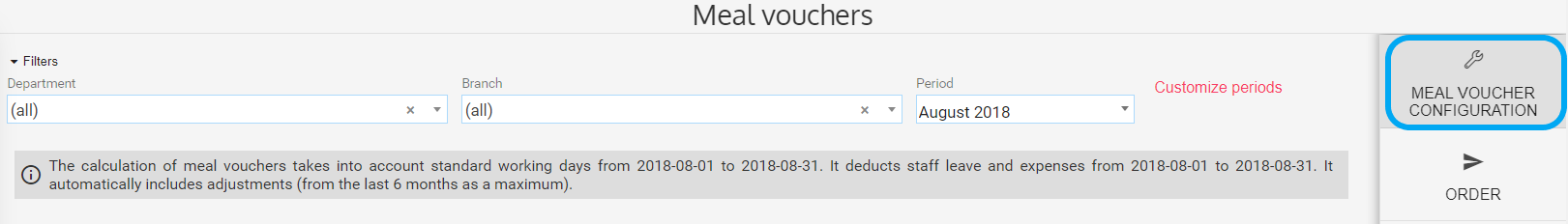 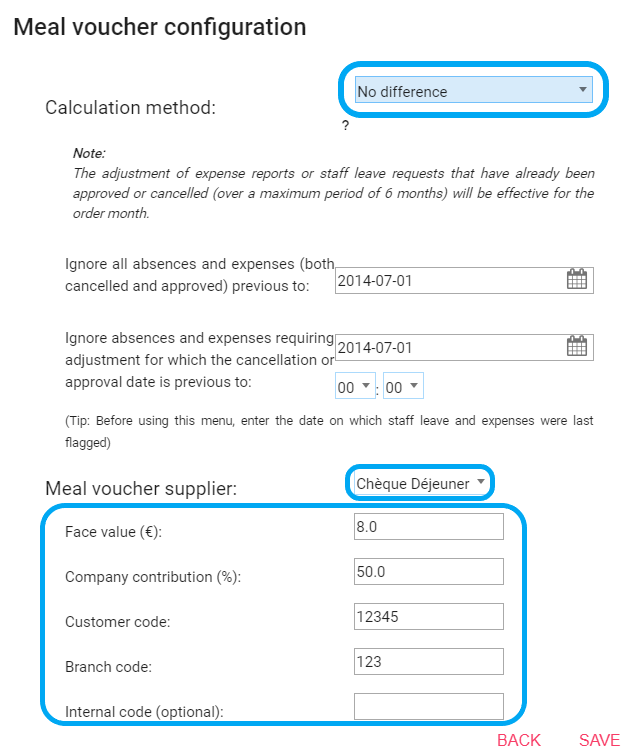 Create an input sheet of variable payroll
Create input sheets fields
Access: Admin area > Staff leave and absences > Administration > Field definition
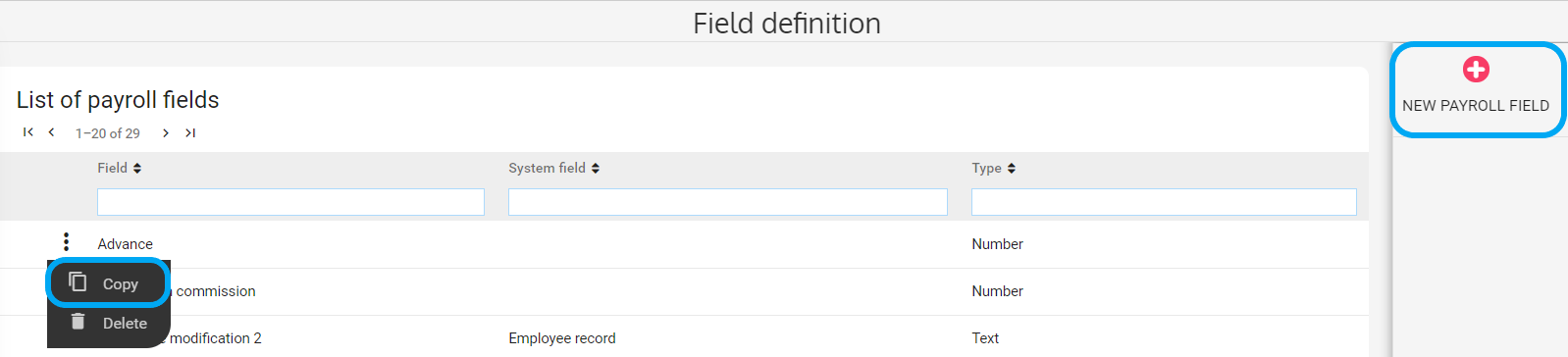 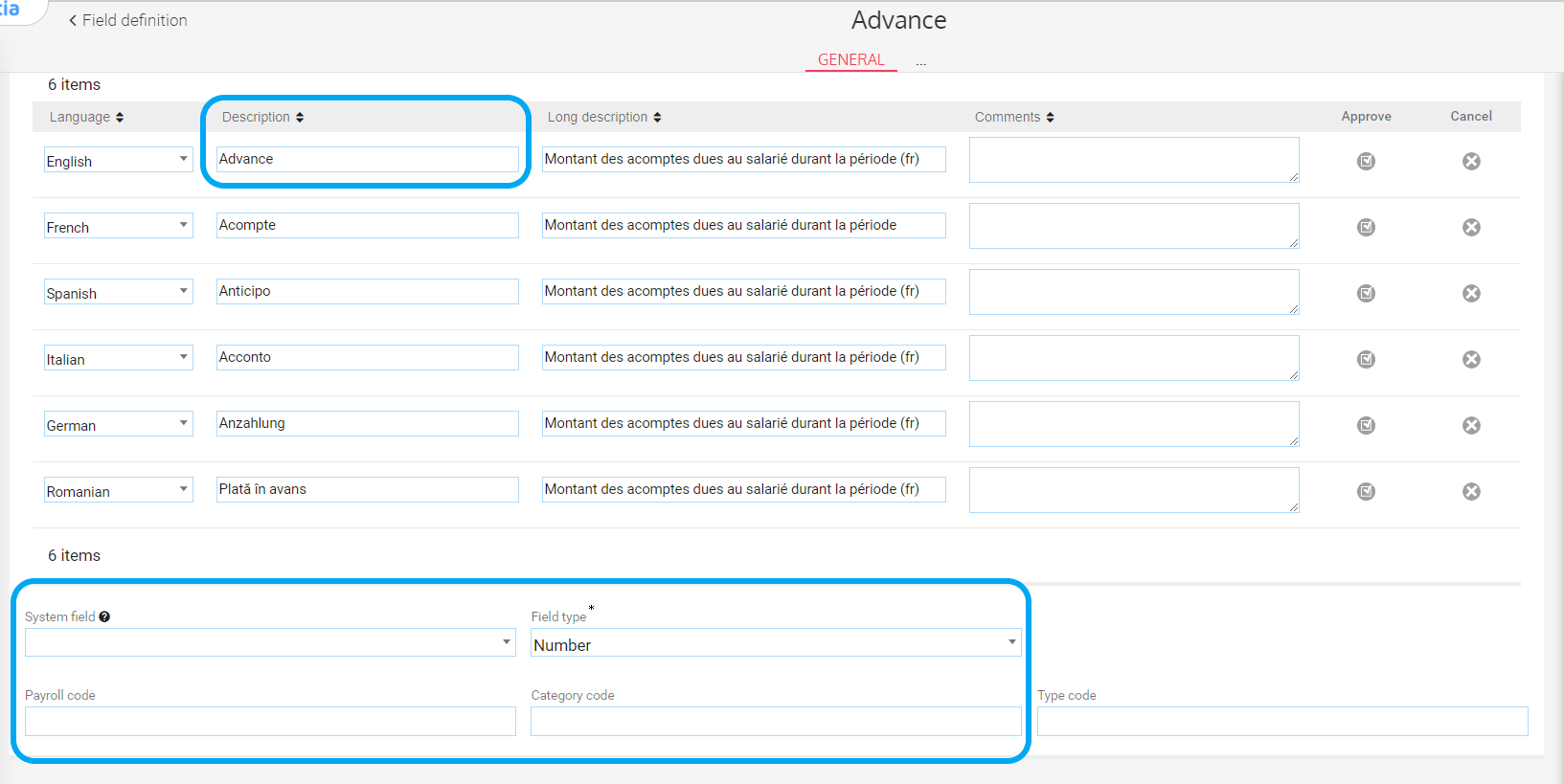 Create an input sheet of variable payroll
Create the grid model
Access: Admin area > Staff leave & absences > Variable payroll elements > Grid models > Open
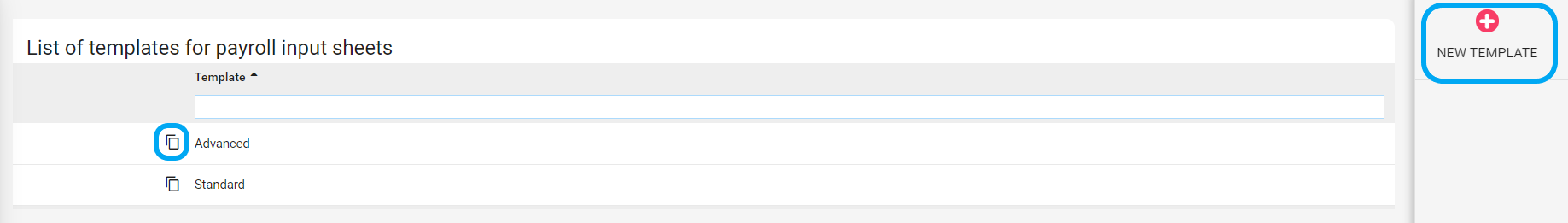 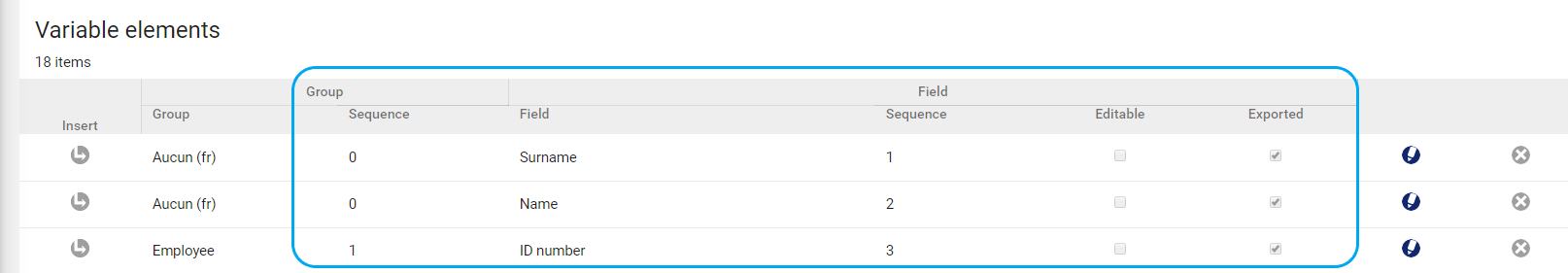 To add a field

To modify a field

To delete a field
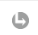 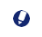 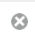 Create an input sheet of variable payroll
Create the grid model
Access: Admin area > Staff leave & absences > Variable payroll elements > Grid models > Open
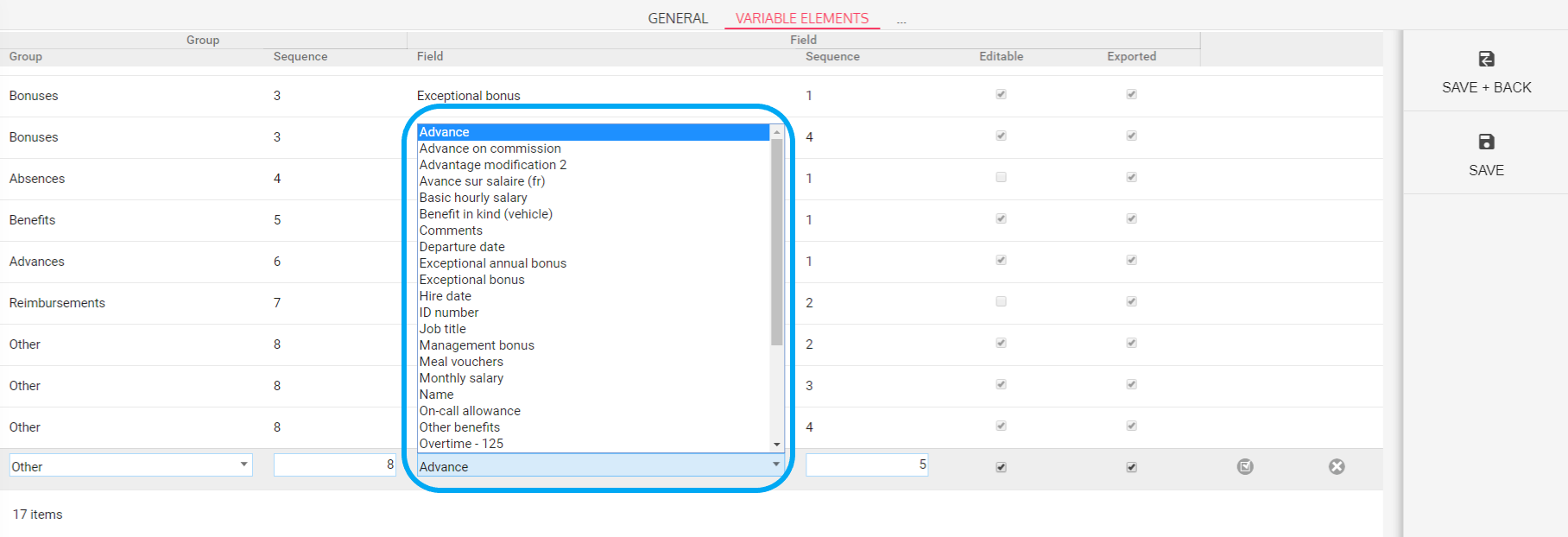 List of fields created previously
support@eurecia.com
05 62 20 49 37